Paul Pinault
Blog/contact : www.disk91.com
Twitter : @disk_91
YouTube: https://www.youtube.com/c/PaulPinault
The Internet Of Things
Introduction to what is the Internet of Things, why does it change the world where we live, what are the technologies behind the scene ?
  How des it apply to your domain ?
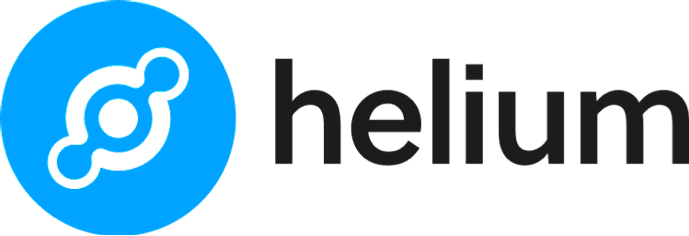 Helium is a blockchain for LoRaWan Distributed Global crowdsourced IoT Network
Author – Paul Pinault / Disk91.com
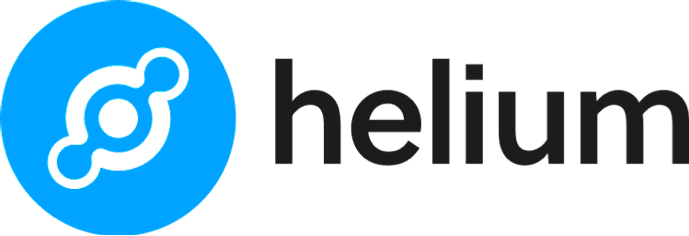 Helium is a blockchain for LoRaWan Distributed Global crowdsourced IoT Network
Author – Paul Pinault / Disk91.com
Coverage is provided by a community of people instead of a company. Like TheThingsNetwork
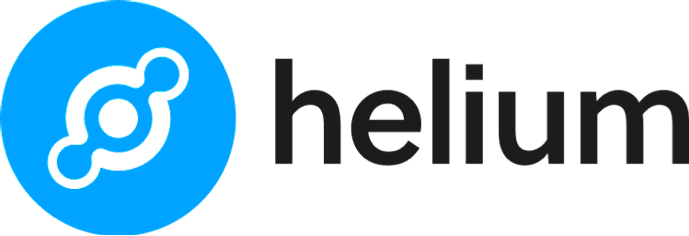 Helium is a blockchain for LoRaWan Distributed Global crowdsourced IoT Network
Author – Paul Pinault / Disk91.com
Investment on hardware is rewarded by a crypto token. Blockchain’s rules pilot the deployment and supports the main telecom industry processes.
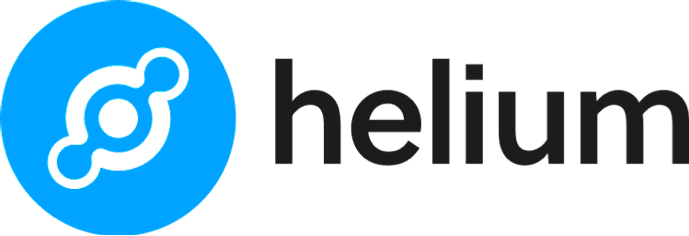 Helium is a blockchain for LoRaWan Distributed Global crowdsourced IoT Network
Author – Paul Pinault / Disk91.com
The network is global, it has started in North America, now covering Europe quickly and start in Asia.
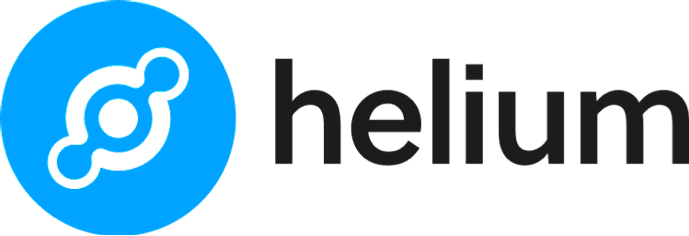 Helium is a blockchain for LoRaWan Distributed Global crowdsourced IoT Network
Author – Paul Pinault / Disk91.com
The networks supports multiple LoRa Network Servers (Routers) as private networks on top of the Gataways (Hotspot) public infrastructure.
HELIUM
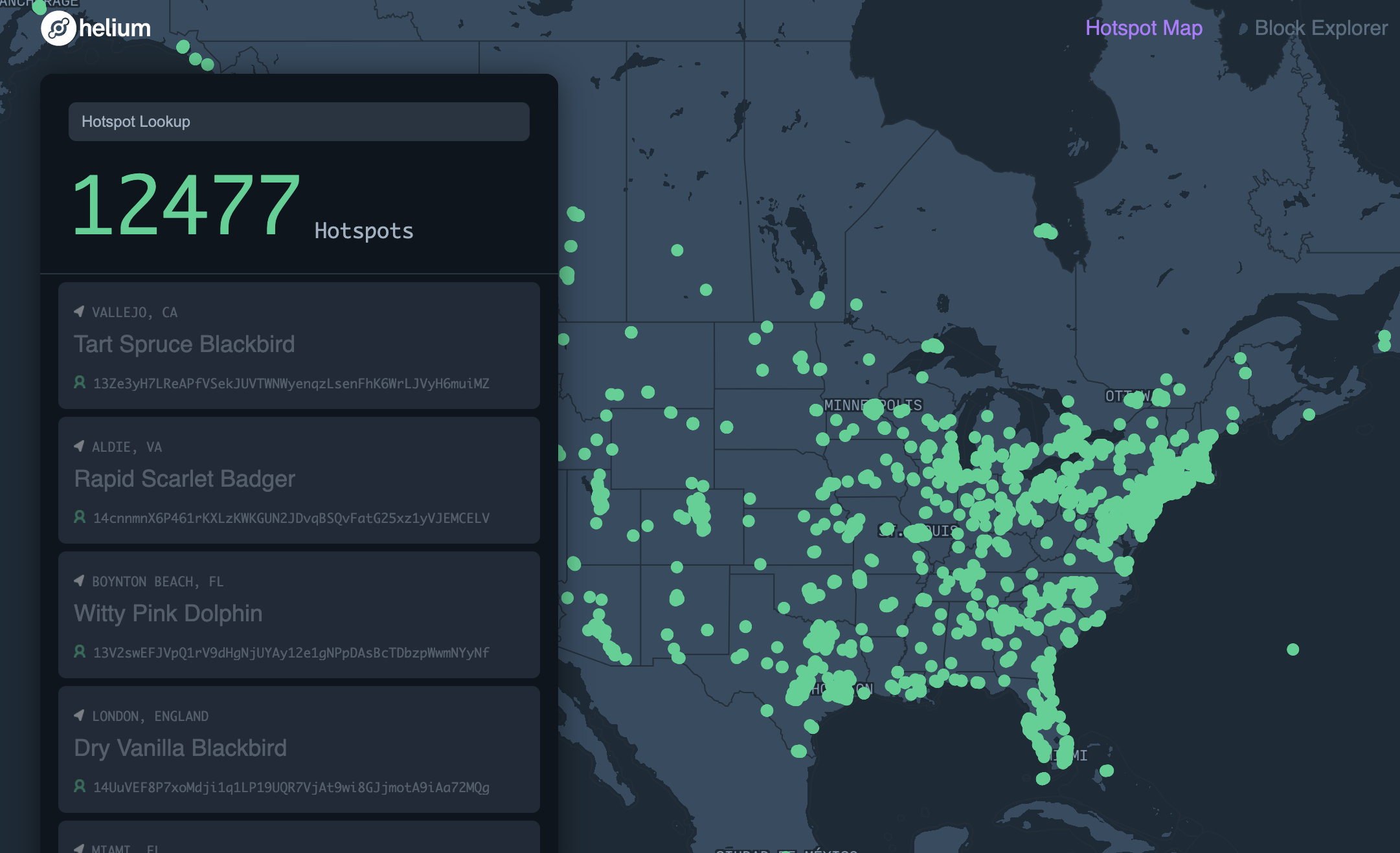 Is also crowdsourced IoT network, but it targets a different category of people to deploy the network. Instead of tech passionate, it target crypto investors.

Helium is an IoT network managed with a blockchain. Helium contributor are mining HNT tokens against coverage. Communication are billable with a flat and low price.

Basically, it is UBER + BITCOIN for Telecom industry

May 	2020 		    3.025 HS
Nov 	2020		  12.477 HS
Feb 	2021		  18.700 HS
July 	2021		  77.100 HS
August	2021		100.000 HS
October 2021		220.000 HS
Nov.        2021                       320.000 HS
Sept.       2022                       954.940 HS
Feb.	2023		986.820 HS
Crowdsourced
Author – Paul Pinault / Disk91.com
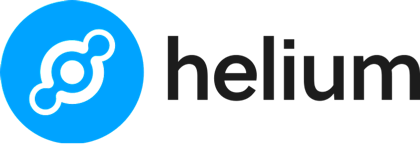 July 2023 Status
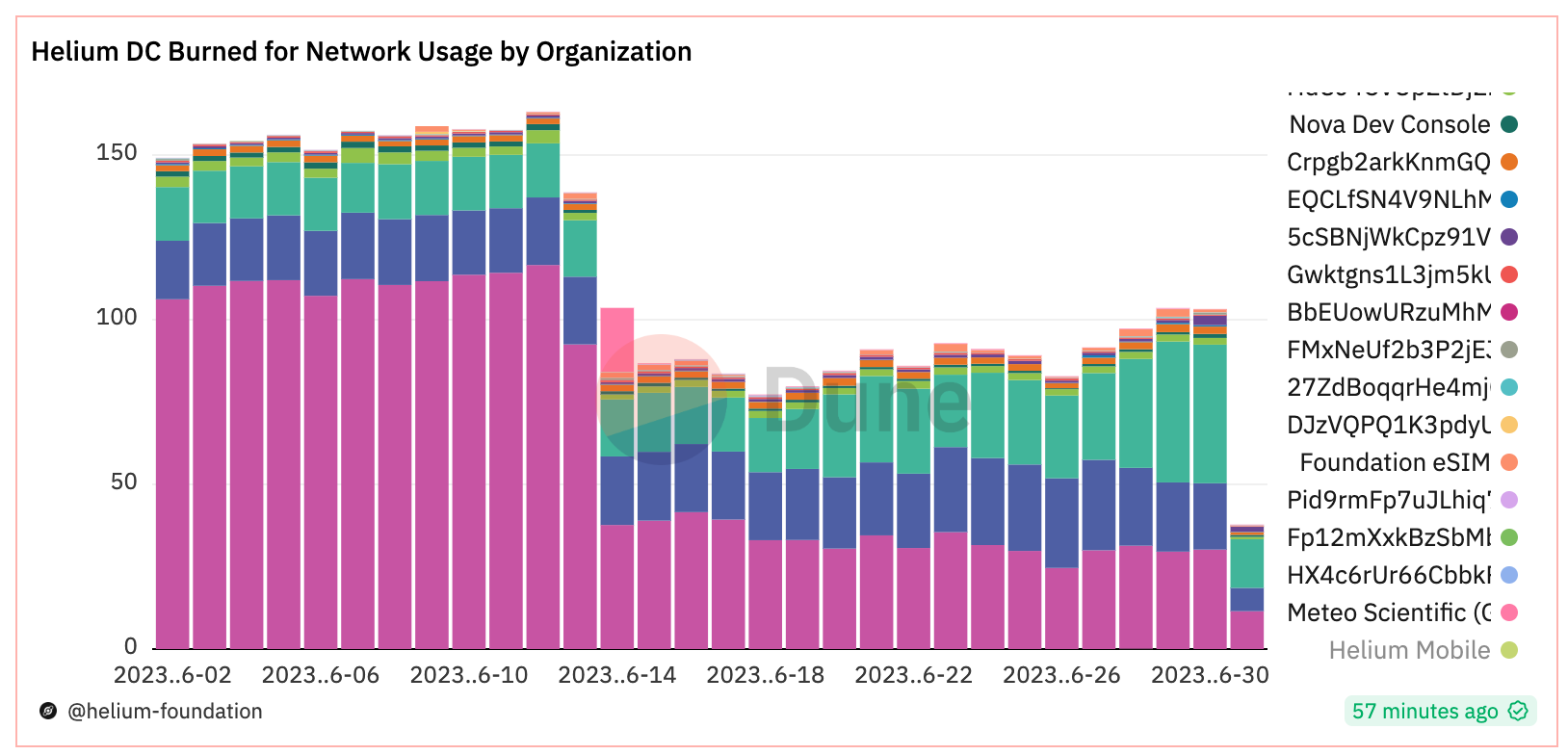 420K active hotspot in month, globally stable on the last 6 months.
Author – Paul Pinault / Disk91.com
Some mee-too blockchains try to take a part of it with Y connectors
Helium BUSINESS Usage per day in $ ($1 = 100k messages eq or 24Bytes)
Main console filtered due to gaming past month (add $50)
(drop due to normal packet purchasing (duplicates evolution))

About 10M packets processes per day for business applications
As part of it 60% is roaming packets for Telcos
Some big players leaves the game like bobcat
Hotspot have been made simpler, less need for maintenance, good stability.
Helium is high density LoRaWan
New York
London
San Francisco
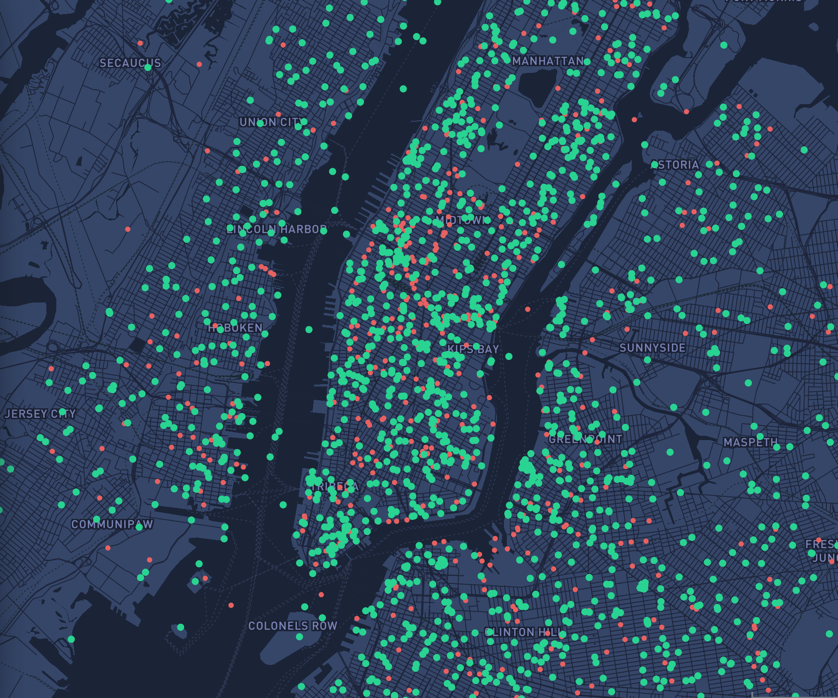 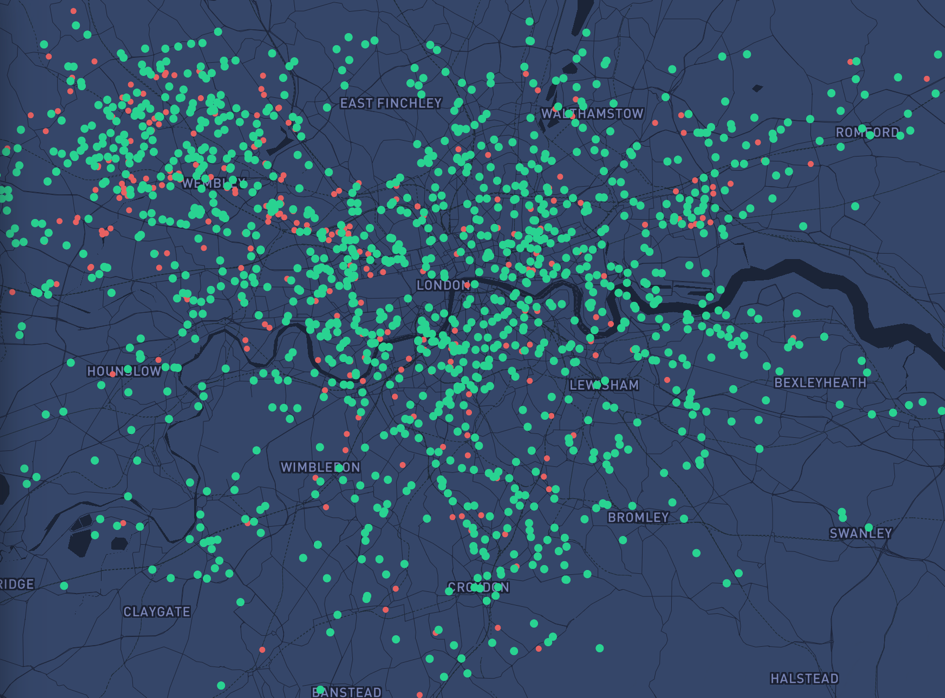 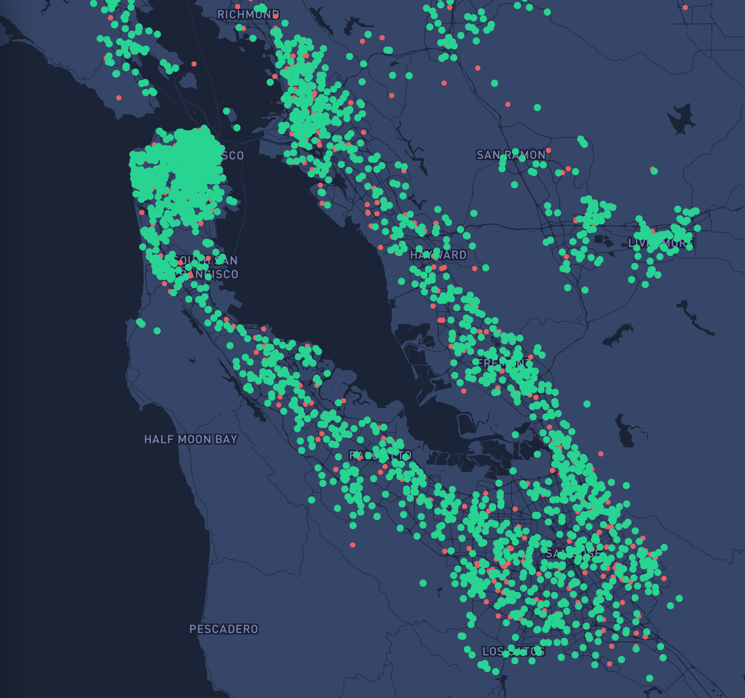 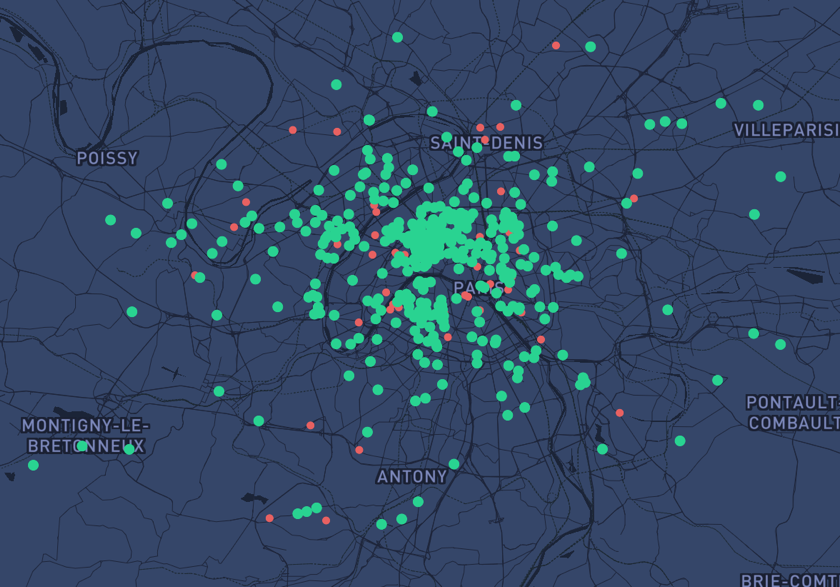 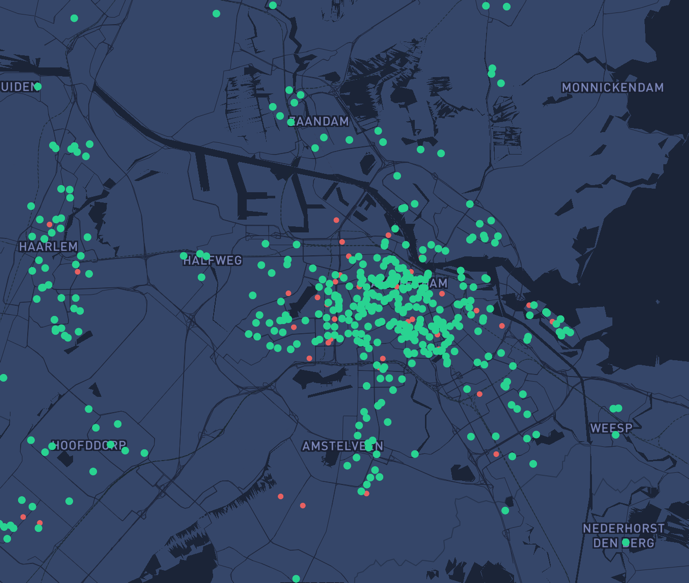 Amsterdam
Paris
Author – Paul Pinault / Disk91.com
Helium at Clermont-Ferrand
EUROPE CONTEXT
CLERMONT-FD
COVERAGE MAP
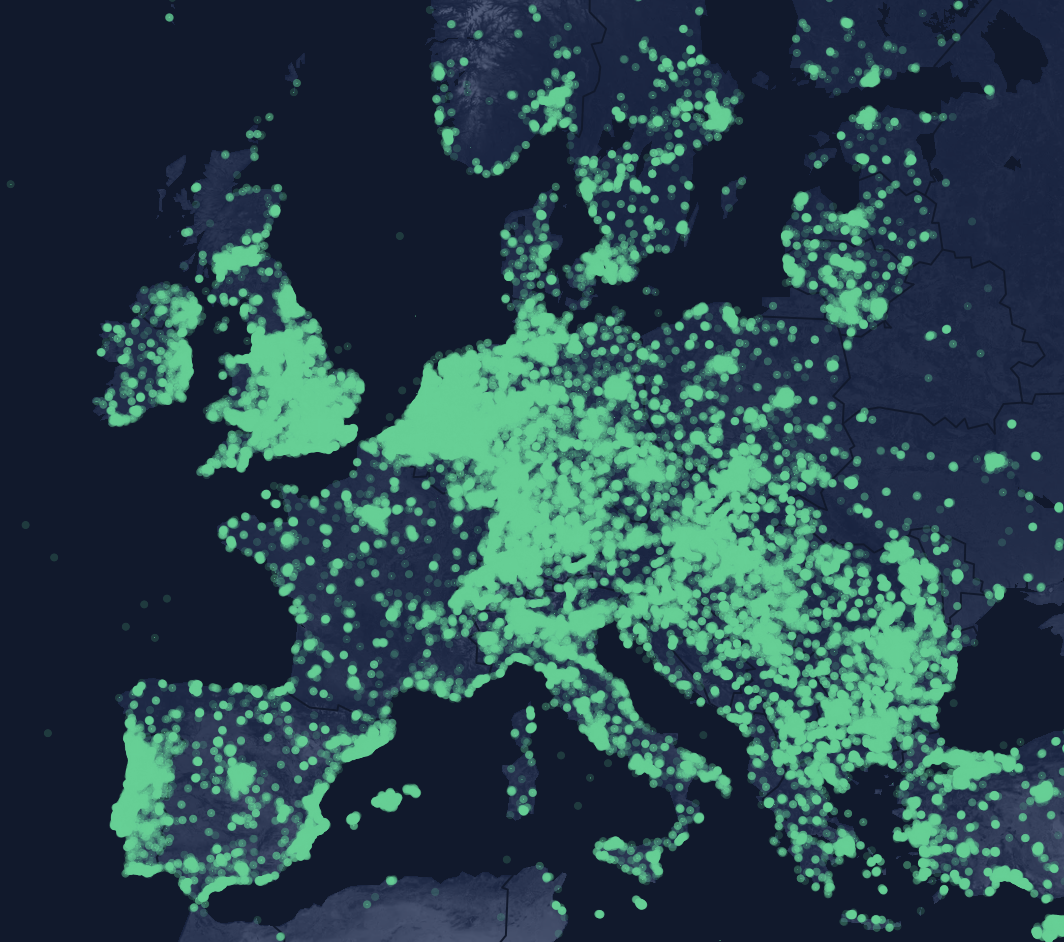 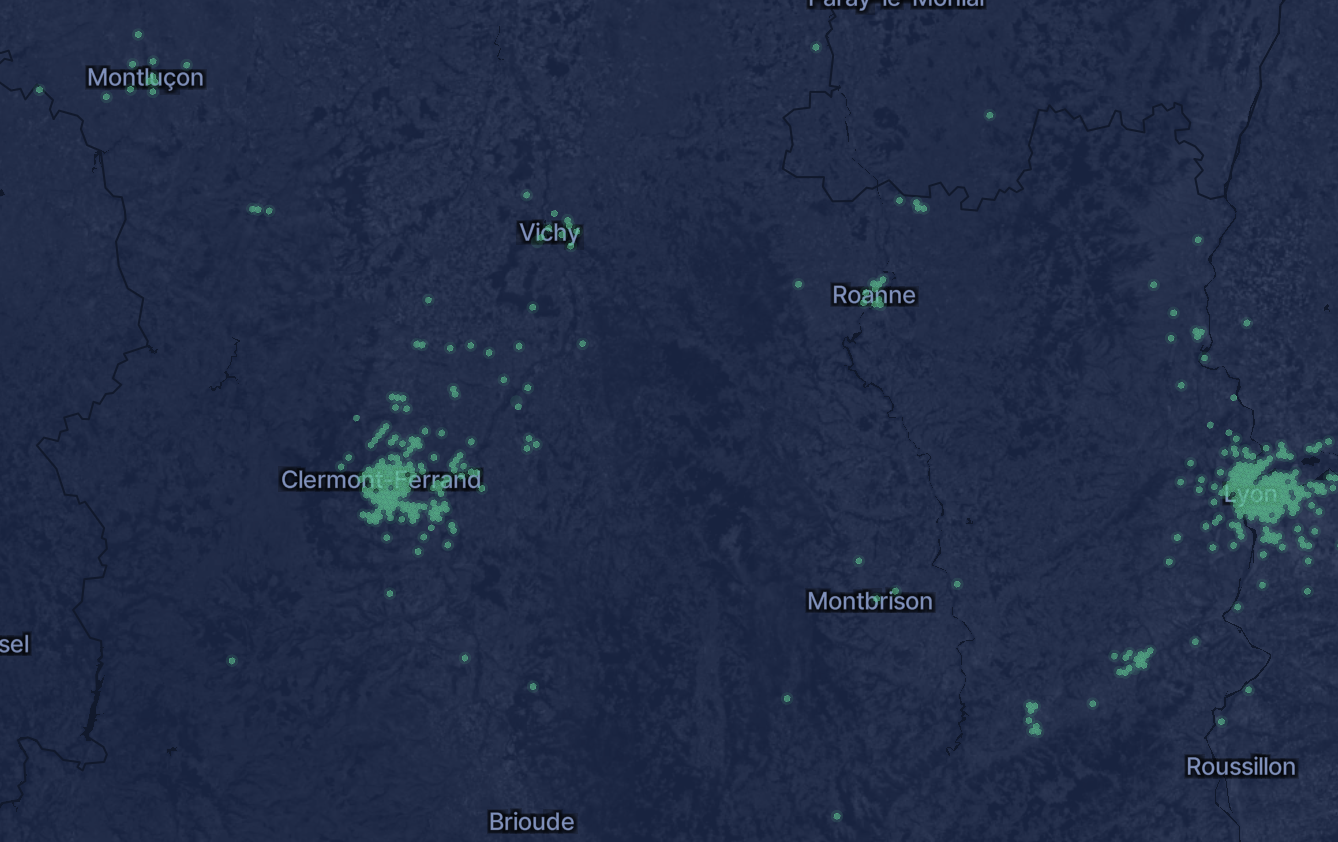 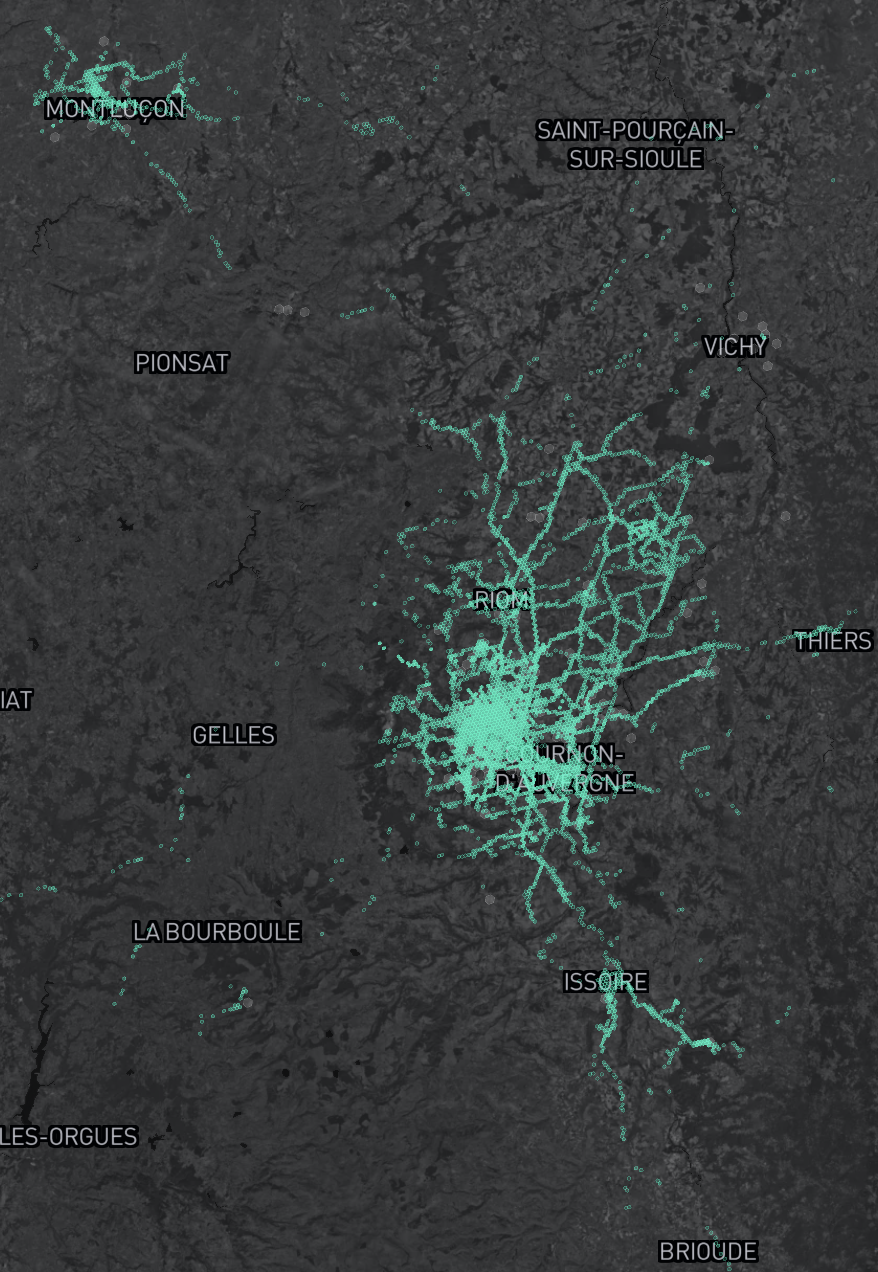 Author – Paul Pinault / Disk91.com
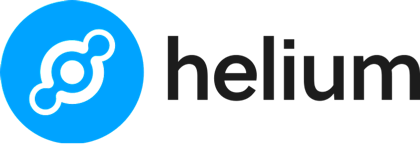 Network Architecture (before HIP 71)
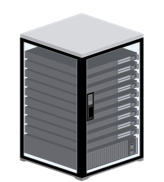 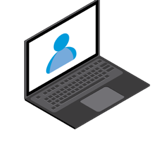 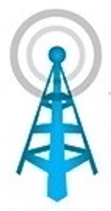 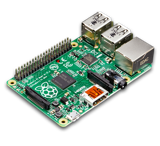 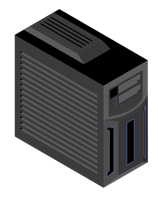 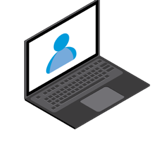 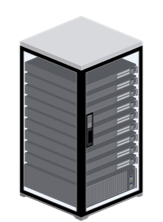 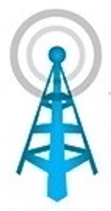 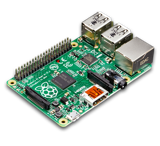 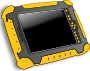 Author – Paul Pinault / Disk91.com
Network Server
DEVICES
HOTSPOT
P2P Network
Application Server
Operator
Service Provider / User
Users
Distributed IoT Network
Helium distributed architecture
The HELIUM network is composed by hotspots. A Hotspot is a LoRaWan gateway associated to a Miner. A miner is lightweight and can run on a raspberry Pi. It is running in a docker container.
The miners are connected altogether over a P2P network. They are maintaining / running the blockchain.

Device communication passes through these different layers and are routed up to their specific Network Server. The distributed network supports multiple Network Servers. (Network Servers are centralized components in this architecture). Application servers works on helium as on any other Network Server. Nothing specific.
The data itself is not inside the blockchain.
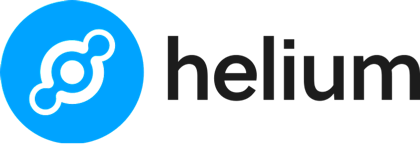 Network Server Architecture (current)
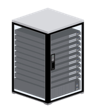 Public LNS
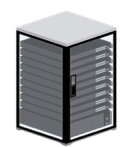 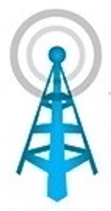 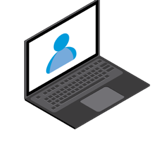 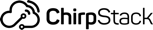 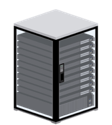 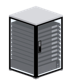 Public LNS
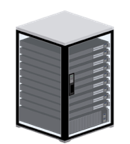 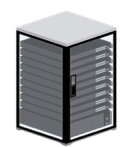 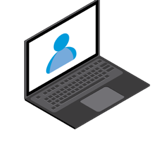 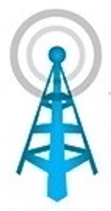 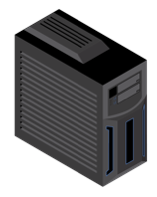 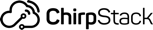 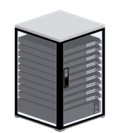 Author – Paul Pinault / Disk91.com
Private LNS
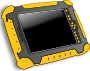 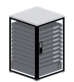 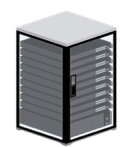 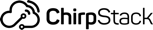 APP SERVER
DEVICES
HOTSPOT
ROUTING
LNS
Users
Hotspot Owners
Operator
Users
Nova Labs
Helium Network Server Architecture
Helium have a geo-replicated routing infrastructure where all the hotspots push the received packets.
This infrastructure is verifying the packet, purchase it to the hotspost and route it to the right LNS.

LNS are running Chirpstack, open-source agnostic LoRaWan Server. 
Devices and sessions needs to be declared in the Helium Routing service by the LNS. This requires API call to Helium Routing service (Config Service) on: Device Addition, Device Deletion, Device Session creation…
Specific open-source project has been created to support this ( see my github )
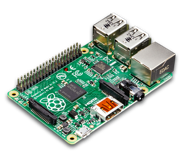 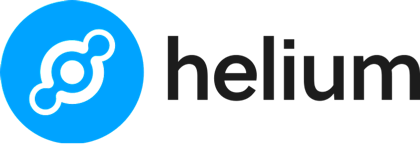 Routing Architecture
v
Helium
Routing
Infrastructure
LNS (OUI 1)
Helium
Config Server
Helium
GLUE
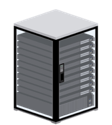 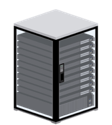 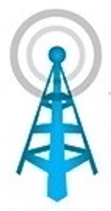 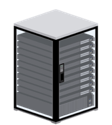 Hotspot transfers the packets to the nearest Helium router with geo-dns.
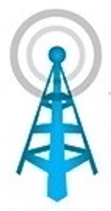 USA
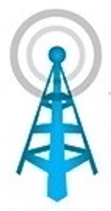 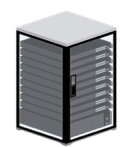 Author – Paul Pinault / Disk91.com
Chirpstack or other
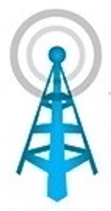 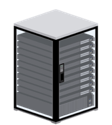 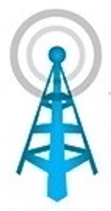 Router verify then transfer the packet to the LNS owning the packet
EUROPE
LNS (OUI 2)
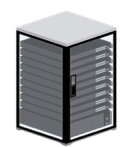 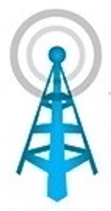 Helium Glue configure Helium routing infrastructure to correctly verify and route the packets.
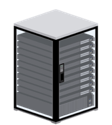 Chirpstack or other
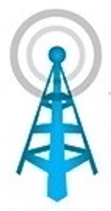 ASIA
JOIN PROCESS
DEV EUI  
APP EUI
APPKEY
DEV ADR  
APPSKEY
NTWSKEY
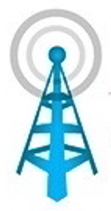 Helium router is searching for a route with a corresponding DEV-EUI / APP-EUI to accept the JOIN Request.
HOTSPOT
Pays
Packet
JOIN REQUEST
Helium Routing Infrastructure
CONFIG SERVICE
PAQUET PURCHASER
SEARCH

ROUTE
Helium Glue detects device addition & deletion to maintain the Config Service database with valid DEV-EUI/APP-EUI.
Route 1:
   DEV EUI / APP EUI
   DEV EUI / APP EUI
Route 2:
   DEV EUI / APP EUI
   DEV EUI / APP EUI
   …
Route n:
   …
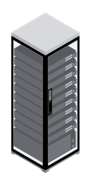 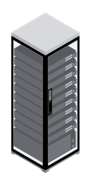 Purchase valid DEV-EUI / APP-EUI
Author – Paul Pinault / Disk91.com
Helium Glue detects session creation to maintain the list of SKF (Session Key Filters) to the config Service. Basicaly the NTWSKEY list per DEVADR
JOIN REQUEST
ADD/DEL
ROUTES
ADD/DEL
SKFS
ADD/DEL
EUIS
Detect  Sessions
LNS ( Chirpstack )
Helium Glue
JOIN ACCEPT
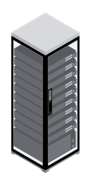 Detect ADD/DEL
DEVICES
DEV-EUI
APPKEY
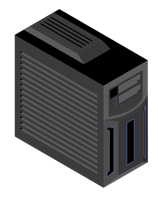 Routes are managed by Helium Glue, can be global or per tenant. Route allows multiple LNS per OUI
Detect ADD/DEL
TENANTS
LoRaWAN LNS
UPLINK PROCESS
DEV ADR  
APPSKEY
NTWSKEY
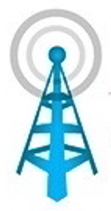 Helium router is searching for a route with a corresponding DEV-ADR / NTWSKEY by verifying all signatures for the DEVADR.
HOTSPOT
Pays
Packet
UPLINK REQUEST
Helium Routing Infrastructure
CONFIG SERVICE
PAQUET PURCHASER
SEARCH

ROUTE
Valid packets are sent to LNS and paid to hotspots. Depends on max_copy route param, one or multiple packets are paid.
Route 1:
   DEV ADR / NTWSKEY
   DEV ADR / NTWSKEY
Route 2:
   DEV ADR / NTWSKEY
   DEV ADR / NTWSKEY
   …
Route n:
   …
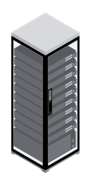 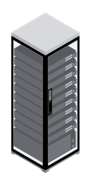 Purchase valid DEVADR / NTWSKEY
Author – Paul Pinault / Disk91.com
Helium Glue, in public usage, manage per device / account, packet balance. When a balance is reaching 0, the Glue will deactivate routes in config service.
UPLINK
ADD/DEL
SKFS
ADD/DEL
EUIS
LNS ( Chirpstack )
Helium Glue
DOWNLINK
Count packets
& manage balance
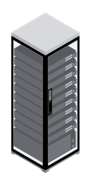 DEVADR
NTWSKEY
APPSKEY
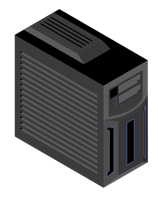 Downlink are free of charge.
LoRaWAN LNS
Helium GLUE
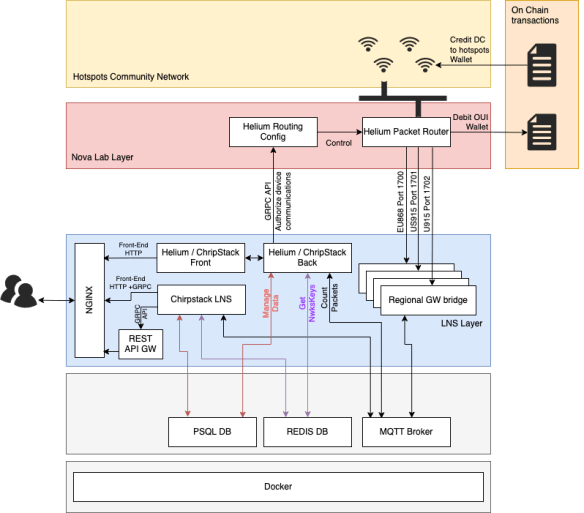 Chirpstack tenant & device creation / deletion can be found in the PSQL Database.
Session Key are maintained in REDIS Database
Helium Foundation
PoC & Reward data
S3
Author – Paul Pinault / Disk91.com
Helium ETL
Hotspot
Lat/Long
Packet count & JOIN request can be detected with MQTT.
Packet Forwarder
HTTP Integration
Chirstack
Enriched Payload
With localization
Helium Legacy
Payload
Chirpstack is per Region, not a global LNS. But we can dynamically update the region.
Downlink handler
Content
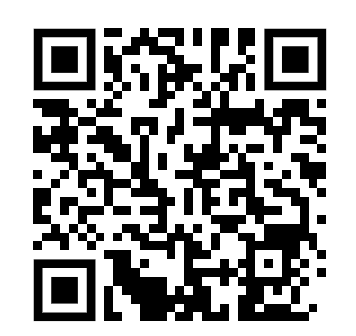 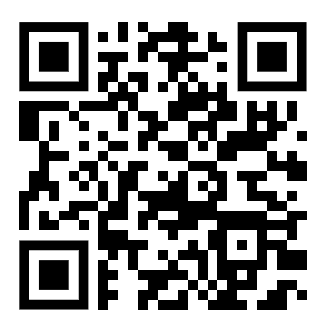 Slide Deck
GitHub Project
Author – Paul Pinault / Disk91.com
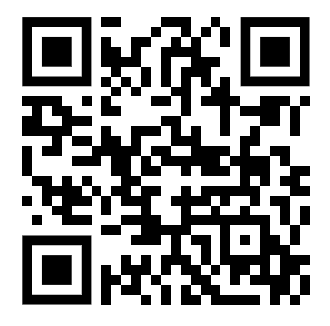 Youtube Channel
WWW.DISK91.COM